Thème 1: COVID et EPI
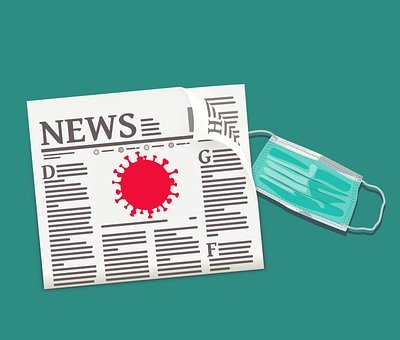 Grande surprise, le premier thème porte sur la COVID-19 et de l’équipement de protection individuelle [EPI].
Saviez-vous que vous avez accès de la maison à toutes les vidéos faites par l’équipe de la Prévention et Contrôle des Infections [PCI] ? Vous avez simplement à vous rendre sur le compte YouTube du CISSS de Laval. 
Vous pouvez aussi consulter ces vidéos sur votre unité via tous les postes de travail des établissements du CISSSL, vous avez simplement à suivre ce chemin : 
Intranet → carrefour clinique → prévention et contrôle des infections → choisissez le contenu de votre choix
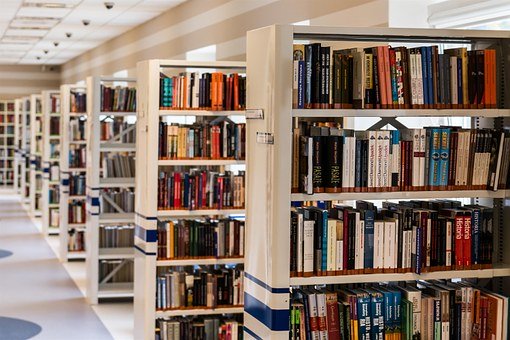 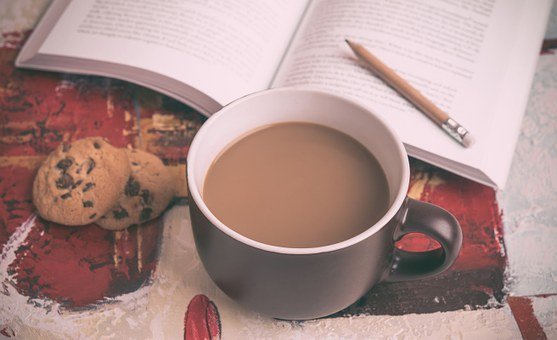 Voici vos liens à consulter de la maison ou directement sur votre cellulaire:
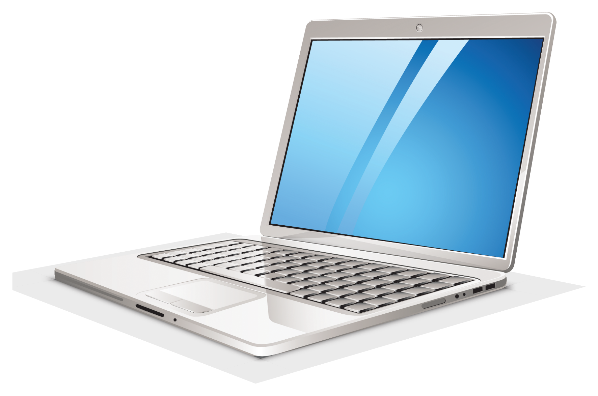 Port et retrait de l’équipement de protection individuelle (ÉPI) lors de précautions contact et gouttelettes + : 
https://www.youtube.com/watch?v=uDDnbds01-0&feature=emb_logo
 
Port et retrait de l’équipement de protection individuelle lors de précautions aériennes contact + : 
https://www.youtube.com/watch?v=p_agFLjtvBc&feature=emb_logo
 
Procédure de désinfection des protections oculaires lors d’une pandémie : 
https://www.youtube.com/watch?v=7YDn-1YKkDo&feature=emb_logo
Vous Pouvez En savoir davantage en faisant la formation sur les meilleures pratique en prévention et contrôle des infections présent sur le site internet de l’Environement numérique d’Apprentissage (ENA) Provincial
OIIQ: outil de soutien dans un contexte de pandémie covid-19
L’OIIQ a créé un Coffre à outils pour les infirmières et infirmiers travaillant auprès des personnes âgées en hébergement afin de répondre aux besoins engendré par la COVID-19? Vous retrouvez à l’intérieur de ce coffre plusieurs outils en lien avec l’approche adaptée à la personne âgée [AAPA]; de la nutrition, aux plaies jusqu’aux contentions et aux soins palliatifs. Ces outils peuvent vous être utiles, peu importe votre milieu de travail en plus de bonifier vos connaissances en lien avec votre cheminement scolaire et l’examen de l’OIIQ. 
Cette astuce est accessible sur le site internet de l’OIIQ : 
https://www.oiiq.org/documents/20147/9118887/covid-19-coffre-outils-chsld.pdf/712579bb-1262-2615-3d9f-8e331aef136e?c_rid=680h0w4z019nfmMPaDg-1108039161%7C44934783&utm_campaign=595657&utm_medium=email&utm_source=oiiq-gen&utm_content=dsi-coffre&symid=280386232
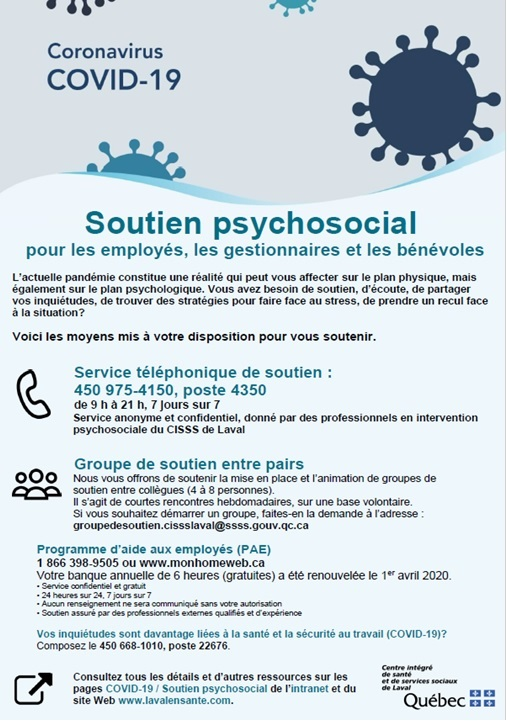 Besoin d’aide?
Pour conclure cette première thématique, on ne peut ignorer l’impact psychosocial de la COVID-19 sur nos vies. Si vous avez besoin d’aide, de soutien, de parler, de trucs afin de gérer votre stress ou tout autre besoin, le CISSS de Laval est là pour vous. Vous avez accès à un soutien psychosocial complètement confidentiel et gratuit sous diverses formes. 
Vous pouvez consulter la page Soutien psychosocial pour les employés, les gestionnaires et les bénévoles sur intranet. Voici le chemin pour vous y rendre : 
Sur intranet → espace employé → COVID-19 → soutien psychosocial
http://www.lavalensante.com/fileadmin/internet/cisss_laval/COVID_19/affiche_Soutien_psychosocial.pdf
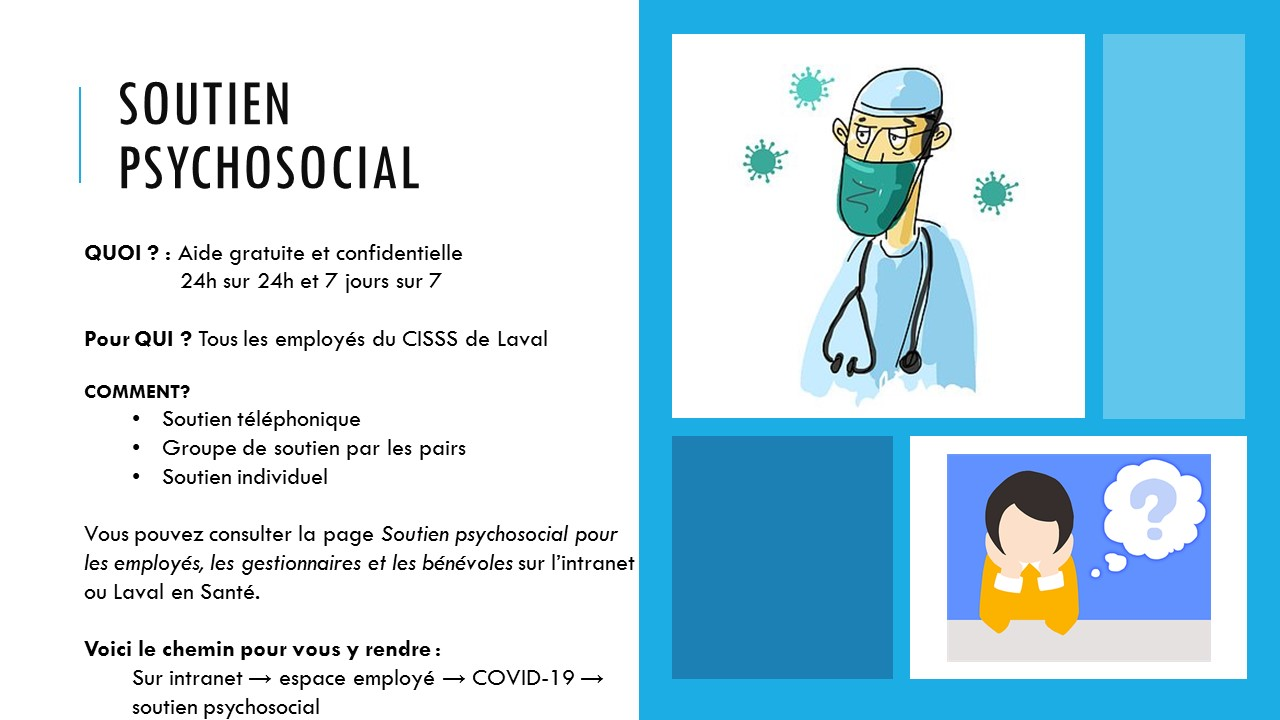